Pacific Renewable Energy Program (PREP)
A project financing and donor-backed guarantees program for private sector investment in renewable energy projectsin the Pacific
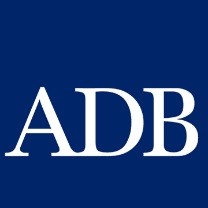 Overview
The Pacific Renewable Energy Program, provides project financing and donor backed guarantees to support private sector investment in renewable energy projects.
The Program aims to address: 
short term liquidity risk in relation to the offtake obligations of power utilities; and
long term liquidity risk to address perceive political risks and breach of contract
 The objective is to mitigate a key risk for investors and “crowd-in” the private sector to develop solar and wind projects in the Pacific.
We would like to thank the government of New Zealand as the first donor for this Program.
The pilot project under the Program is a 6MW solar power project that was competitively tendered in Tonga, and ADB is working with Tonga Development Bank on putting financing approvals in place.
The Program encourages private sector renewable energy investment by supporting short term liquidity risk through a donor backed standby letter of credit and by supporting long term investment through a partial risk guarantee.
Program Overview for a Potential Solar Independent Power Project
Key Features
3
4
Up to 99% Partial Risk Guarantee (PRG)*
Issued by ADB in favor of qualified lenders to the project company to guarantee against the following:
Denial of justice and arbitral award default
Transfer restriction
Expropriation
War and civil disturbance

.
2
1
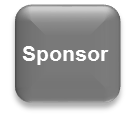 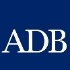 ADB Partial Risk Guaranteecovering principal and interest
Lenders
Project Equity
Debt
Debt
Standby Letter of Credit
(up to 
24 months)
Cash Security
(up to 
21 months)
Letter of Credit (LC)*
Issued by a local bank in favor of the project company, and in an amount sufficient to cover the monthly payment obligations of the power utility under the PPA for up to 24 months
Local Bank
Solar Independent
Power Project 
(Project Company)
Donors
Technical Assistance (TA)*
Arranged by ADB to assist the host government and/or the power utility with project preparation (e.g., tender preparation, power purchase agreement drafting)
Power Purchase Agreement
Cash Security
(3 months)
Technical Assistance
Power Utility
ADB Debt Financing*
ADB’s private sector operations department may lend to the project company alongside commercial lenders.
Equity and/or
Ownership
Technical Assistance
Host Government
* Indicative only, subject to ADB satisfactory due diligence, internal credit and Board approvals, and final documentation relevant to each IPP and its sponsors.
(PREP)
Frequently Asked Questions
Does the letter of credit (LC) cover equity?
The LC is for the benefit of the project company to keep it operating as a going concern, pay expenses and make debt service payments (including to any ADB loan).  If the LC is drawn and not replenished, dividend payments will be suspended at some interval until the LC is restored by the utility and normal operations resume.
What happens if the LC is restored?
If the LC is restored and normal operations resume, then the LC will be rolled over for another 24 months.
What happens if the LC is not restored?
If the LC is not restored, and the project goes into the default process, the partial risk guarantee (“PRG”) is exercised.
The PRG covers political risk and breach of contract, upon arbitration award.
Can ADB lend in local currencies?
ADB can lend in local currencies by taking a risk participation (partial credit guarantee ”PCG”) in a domestic or international bank that can directly lend in that currency.
How does a sponsor or utility apply to use the Program?
For sponsors, there is no formal application process and interested parties can contact ADB’s private sector team directly so that we can assess a project’s suitability for the Program.
The Program can be introduced by utilities to bidders during a bid process but use of the Program is subject to due diligence, internal credit and Board approvals, and final documentation relevant to each IPP and its sponsors.
What size and tenor of financing is available?
Loans are $10 million with tenors of up to 15 years.
Equity is injected first.